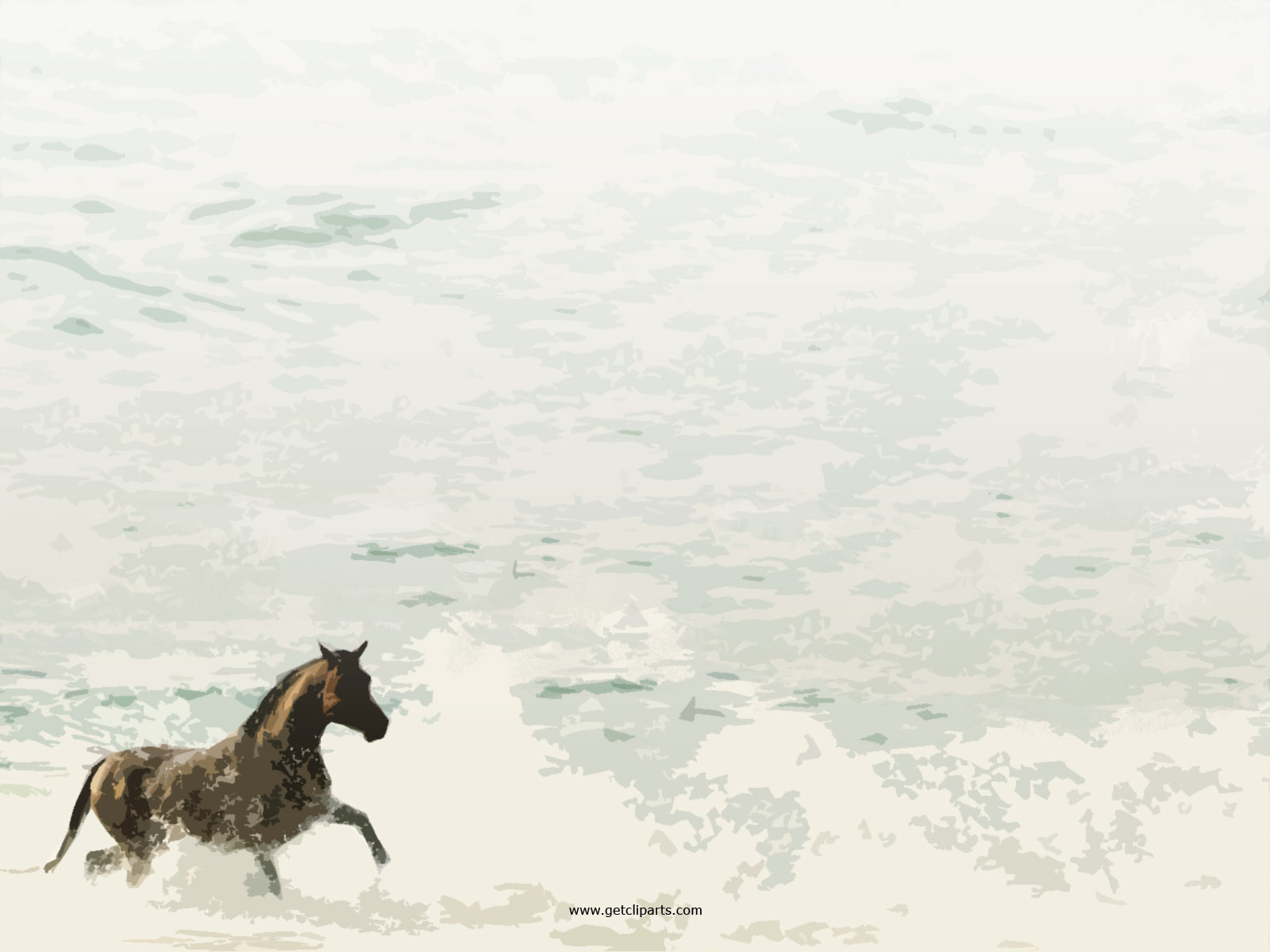 TRƯỜNG TIỂU HỌC VĨNH HÒA B
Môn : Toán
Bài: Phép cộng
GV: Trần Minh Huyền
Lớp: 4/3
Thứ năm ngày 25 tháng 9 năm 2017
Toán
Phép cộng
a) 48 352 + 21 026 = ?
Cộng theo thứ tự từ phải sang trái:
48 352
+
2 cộng 6 bằng 8, viết 8.
21 026
5 cộng 2 bằng 7, viết 7.
6
9
3
7
8
3 cộng 0 bằng 3, viết 3.
8 cộng 1 bằng 9, viết 9.
4 cộng 2 bằng 6, viết 6.
69 378
48 352 + 21 026  =
Thứ năm ngày 25 tháng 9 năm 2017
Toán
Phép cộng
b) 367 859 + 541 728 = ?
Cộng theo thứ tự từ phải sang trái:
367 859
+
9 cộng 8 bằng 17, viết 7 nhớ 1.
541 728
5 cộng 2 bằng 7, thêm 1 bằng 8, viết 8.
9
0
9
5
8
7
8 cộng 7 bằng 15, viết 5 nhớ 1.
7 cộng 1 bằng 8, thêm 1 bằng 9, viết 9.
6 cộng 4 bằng 10, viết 0 nhớ 1.
3cộng 5 bằng 8, thêm 1 bằng 9, viết 9.
367 859 + 541 728 =
909 587
Thứ năm ngày 25 tháng 9 năm 2017
Toán
Phép cộng
Để thực hiện phép cộng ta thực hiện các bước sau:
Bước 1: Đặt tính (sao cho các hàng thẳng cột với nhau)
Bước 2: Thực hiện cộng từ phải sang trái.
Thứ năm ngày 25 tháng 9 năm 2017
Toán
Phép cộng
Đặt tính rồi tính:
Bài 1:
4 682 + 2 305 =
5 247 + 2 741 =
4 682
5 247
+
+
2 305
2 741
7 988
6 987
Thứ năm ngày 25 tháng 9 năm 2017
Toán
Phép cộng
Bài 1:
Đặt tính rồi tính:
3 917 + 5 267 =
2 968 + 6 524 =
3 917
2 968
+
+
6 524
5 267
9 184
9 492
Thứ năm ngày 25 tháng 9 năm 2017
Toán
Phép cộng
Bài 2:
Tính:
7 032
b)186 954 + 247 436 =
434  390
a) 4 685 + 2 347 =
57 696 + 814   =
58 510
793 575 + 6 425    =
800 000
Thứ năm ngày 25 tháng 9 năm 2017
Toán
Phép cộng
Bài 3:
Một huyện trồng 325 164 cây lấy gỗ và 60 830 cây ăn quả. Hỏi huyện đó trồng được tất cả bao nhiêu cây?
Tóm Tắt
Cây
Cây lấy gỗ  :
325 164
Cây
Cây ăn quả :
60 830
Có tất cả     :    . . . .         Cây?
Thứ năm ngày 25 tháng 9 năm 2017
Toán
Phép cộng
Bài 3:
Một huyện trồng 325 164 cây lấy gỗ và 60 830 cây ăn quả. Hỏi huyện đó trồng được tất cả bao nhiêu cây?
Bài giải
Số cây huyện đó trồng được là :
325 164 + 60 830
385 994
=
Đáp số:
385 994
Cây
Thứ năm ngày 25 tháng 9 năm 2017
Toán
Phép cộng
Thứ năm ngày 25 tháng 9 năm 2014
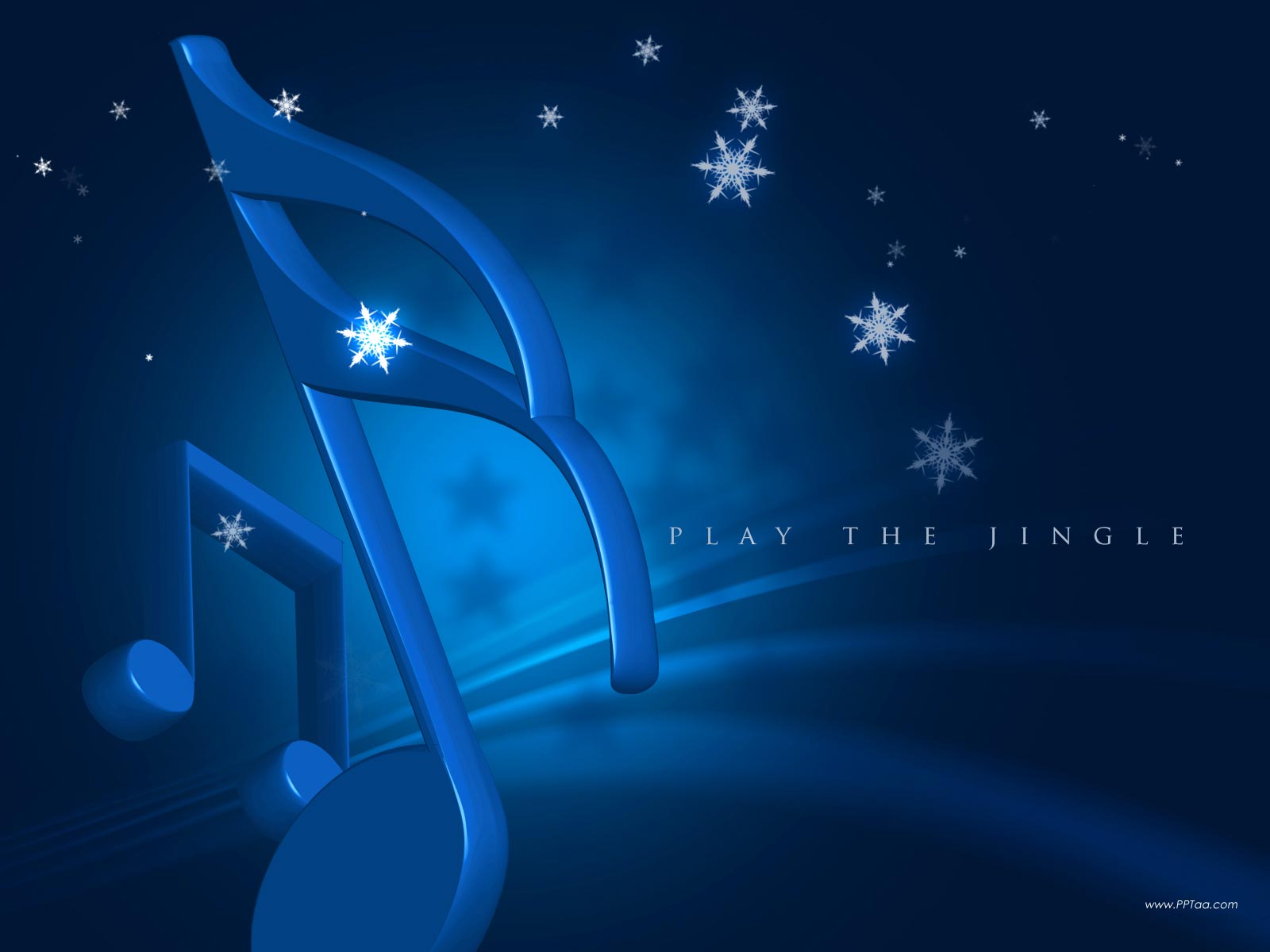 Toán
Phép cộng
Chúc thầy cô và các em 
nhiều sức khỏe